Groupement d’employeurs Clubs Judo
Au-delà d’un outil de gestion, une possibilité de développement
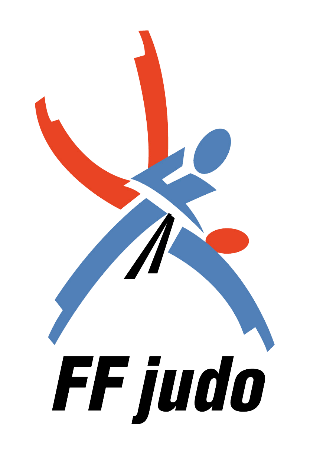 [Speaker Notes: Ce diaporama est le support à une sensibilisation des dirigeants et enseignants de nos clubs à l’utilité des GE clubs. Il ne se substitue pas à la formation nécessaire qui pourra être menée en petit groupe auprès des clubs intéressés. 
Pour une plus grande clarté, il est préférable d’illustrer par la situation d’un enseignant à temps plein sur 2 ou 3 clubs, cas le plus fréquent probablement.]
GE Club Judo : du point de vue du club
Notre développement passe par la pérennisation des emplois dans les clubs.

Pris isolément, les clubs sont dans la majorité des cas des structures ne pouvant pas faire face à cet enjeu
Le club moyen compte 100 licenciés environ
Le club médian compte 70 licenciés environ

Il est donc nécessaire d’inscrire nos clubs dans un nouveau dispositif, dans une nouvelle dynamique.
[Speaker Notes: 1, Pourquoi pérenniser nos emplois ?  Nous formons chaque année de nouveaux professeurs et malgré cela nous avons du mal à répondre à la demande (départ en retraite, reconversion…).
Construire, développer un club nécessite plusieurs années (probablement plus de 7 ans) et une stabilité de l’encadrement afin de fidéliser les licenciés.
2, [Les chiffres sont peut-être à adapter au contexte local]. Même s’il est très difficile d’être précis, il est coutume de dire qu’il faut 200 à 250 licenciés pour couvrir l’activité d’un ETP d’enseignant. Tout dépend bien sûr du coût des cotisations, des subventions locales, du projet associatif du club… Les zones rurales où les clubs sont souvent de petites structures sont moins attractives pour les enseignants.
3, Les clubs doivent donc se réunir autour d’un GE permettant de répondre à leurs préoccupations.]
GE Club Judo : du point de vue du salarié
Les enseignants à plusieurs employeurs et hors GE doivent construire leur emploi auprès de plusieurs clubs ce qui rend complexe la tâche sur le plan administratif, organisationnel, relationnel.

Ses employeurs pris isolément ne sont pas toujours en mesure de garantir un salaire à la hauteur de ses attentes. La stabilité de l’emploi est plus fragile.

Le salarié voit son activité professionnelle fragmentée.
[Speaker Notes: 1, L’enseignant peut être soumis à des règles de fonctionnement diverses d’un club à un autre, des demandes auxquelles il doit faire face. 
2, La fragilité d’un club sur le plan financier peut réduire l’activité avec des conséquences directes sur le salarié.
3, Il doit mener de front plusieurs projets associatifs.]
GE Club Judo, pour les dirigeants des clubs…
Le GE club Judo ne doit pas se réduire à un outil de gestion des fiches de paie.

Le GE Club ne doit pas être un moyen de se décharger de ses responsabilités d’employeur.


Il doit…
[Speaker Notes: Très souvent, le GE club est résumé à la gestion des salaires.]
GE Club Judo
Le GE club Judo doit apporter une plus-value pour ses membres-utilisateurs.

Nouvelle action commune irréalisable séparément.
Mutualisation des compétences des dirigeants.
Réduction de certains frais.
Obtention d’aide à l’emploi.
…
[Speaker Notes: Rappel : les membres utilisateurs sont les clubs adhérant au GE Club.
Ce terme est malvenu car il convient de mettre en avant que les « clubs utilisateurs » sont avant tout les « clubs décideurs » du projet associatif du GE.]
GE Club Judo : des propositions pour avancer
La FFJDA proposera pendant le premier trimestre une plaquette spécifique pour les clubs de Judo qui souhaitent se regrouper en Groupement d’employeurs :
Avantage pour le club
Avantage pour le salarié
Documentation
Exemple d’action de développement
…

La Ligue, par l’intermédiaire de son Responsable Administratif Régional apportera la soutien nécessaire à la création ou à l’évolution d’un groupement d’employeur.
[Speaker Notes: Merci d’insister sur le soutien qu’apporteront les régions (GE Ligues + RAR) à la création et au fonctionnement du groupement d’employeurs.]
Merci de votre attention
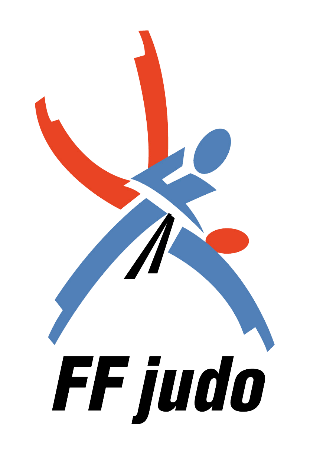